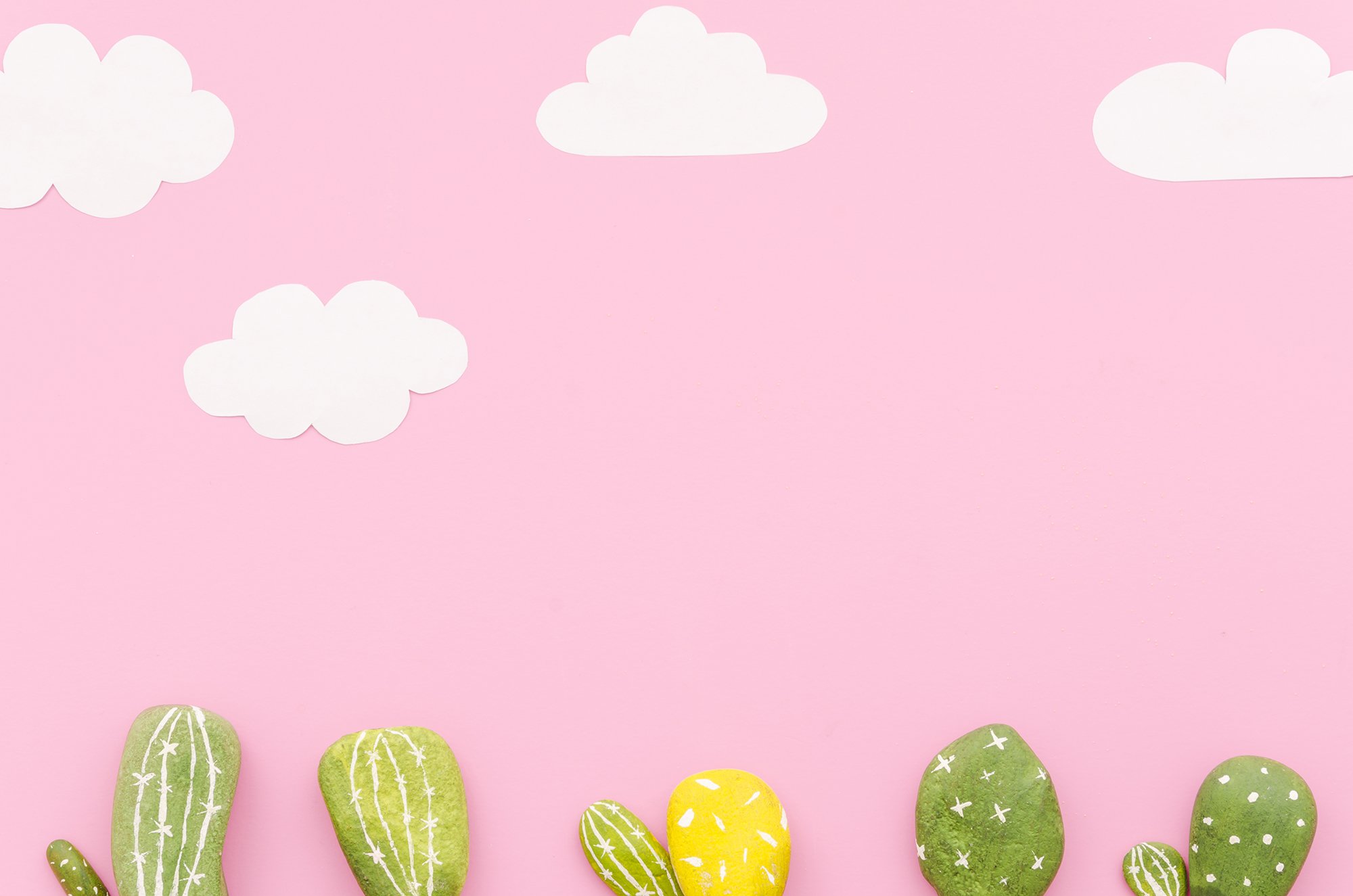 Chào mừng các con
đến với tiết học hôm nay!
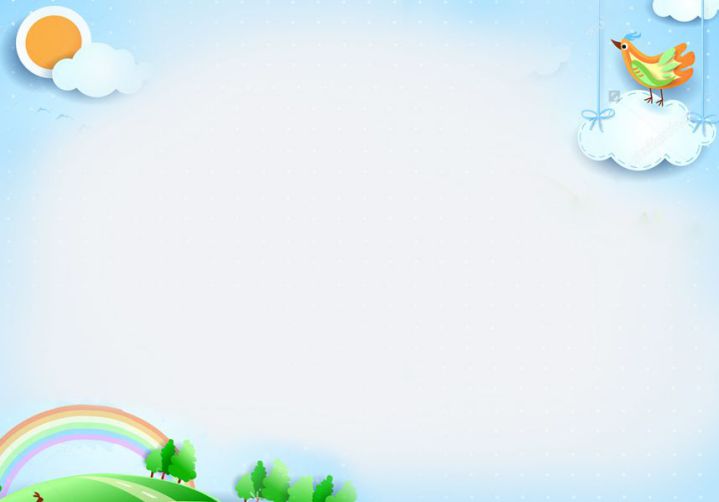 Toán
Mét (64)
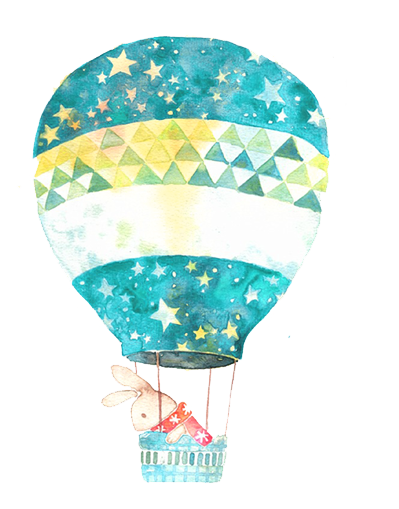 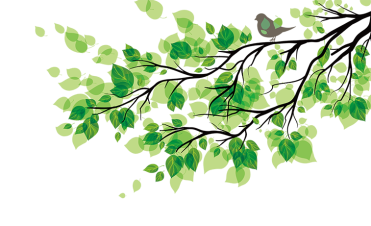 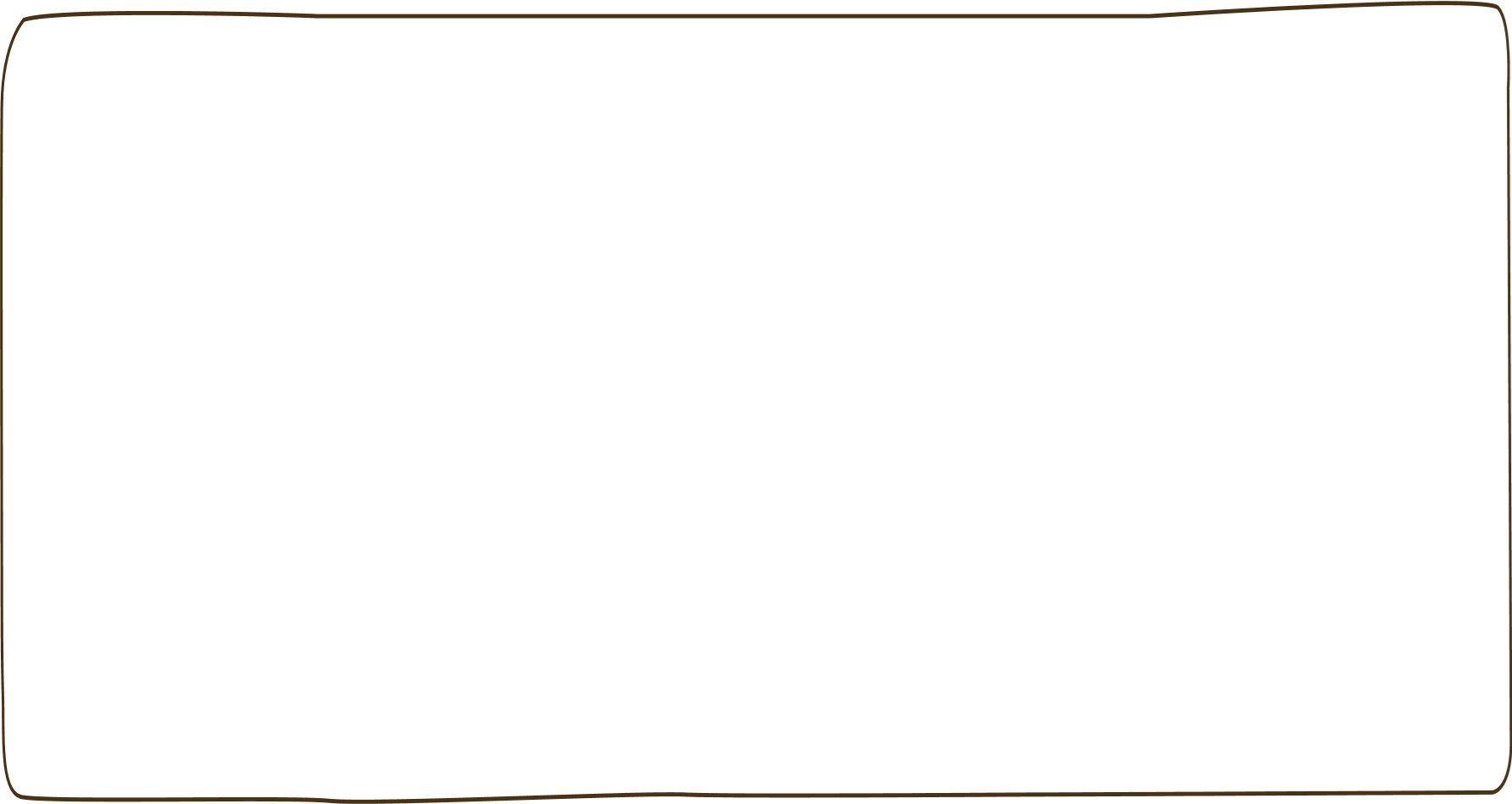 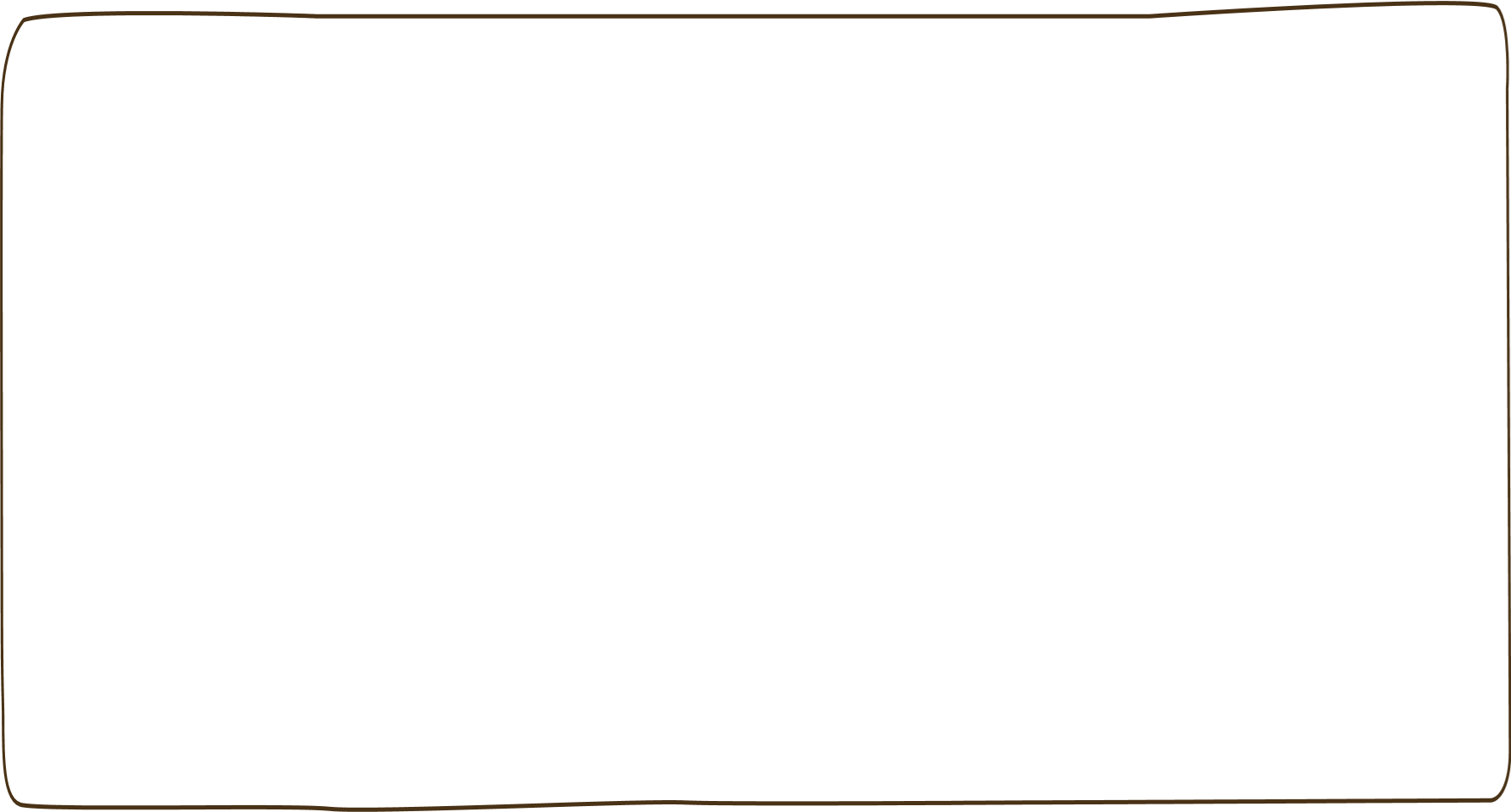 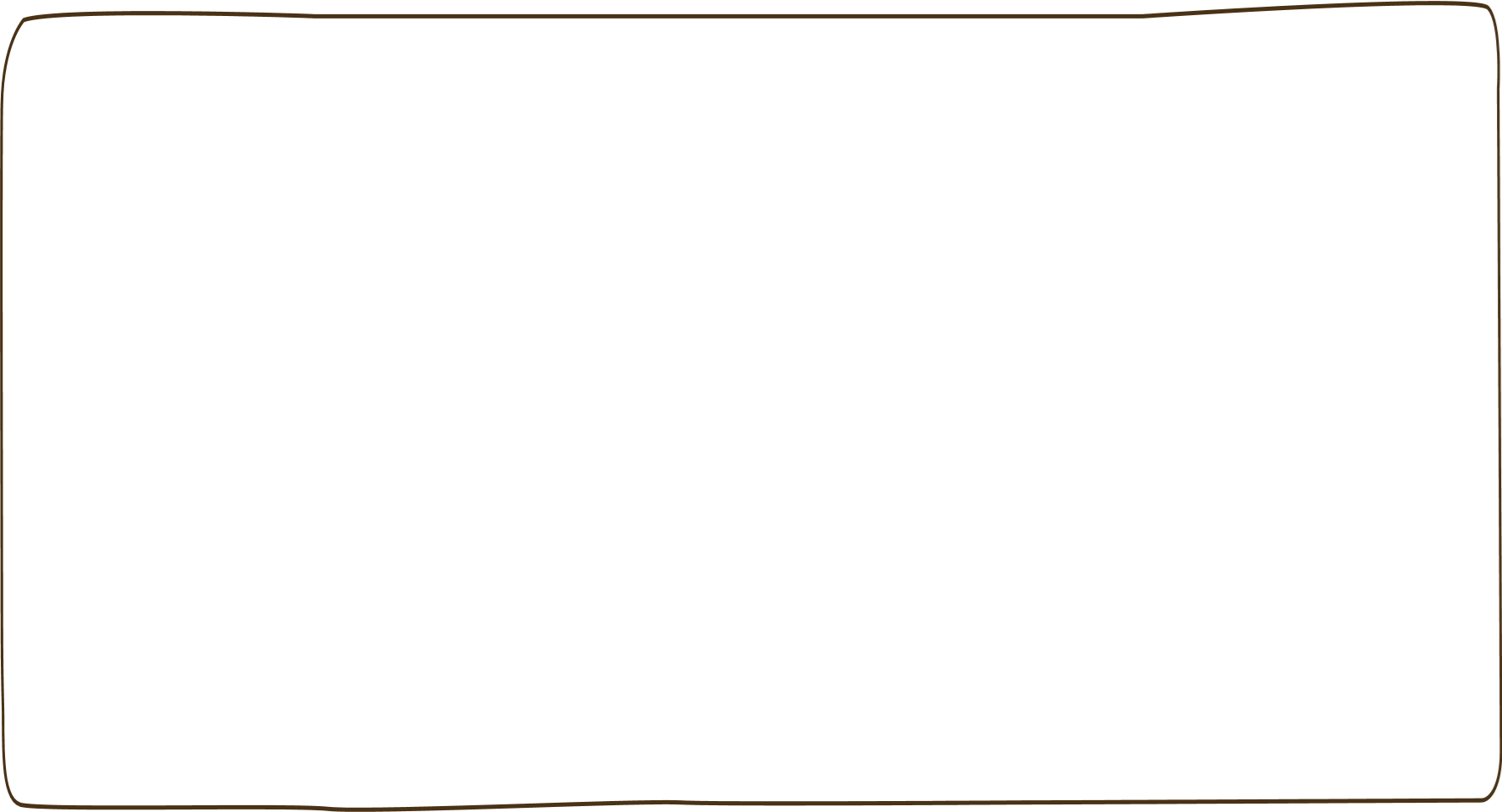 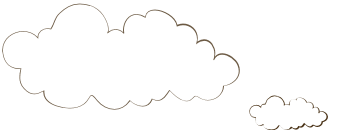 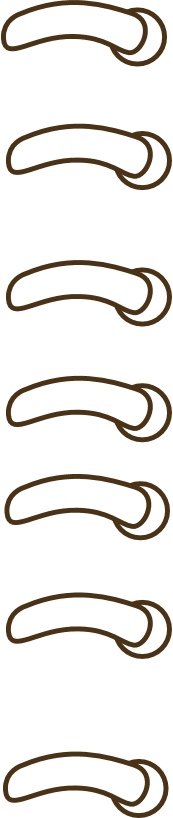 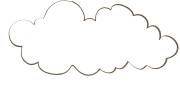 Yêu cầu cần đạt
- Biết mét là đơn vị đo độ dài, biết đọc, viết kí hiệu đơn vị mét.
- Biết được quan hệ giữa đơn vị mét với các đơn vị đo độ dài: dm, cm.
- Làm các phép tính có kèm theo các đơn vị đo độ dài mét.
- Phát triển các năng lực toán học.
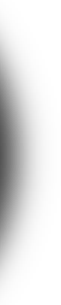 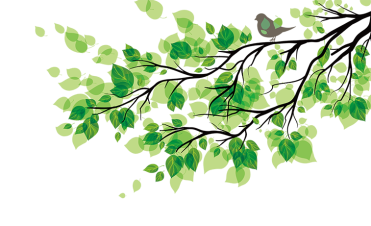 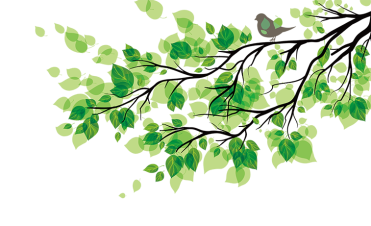 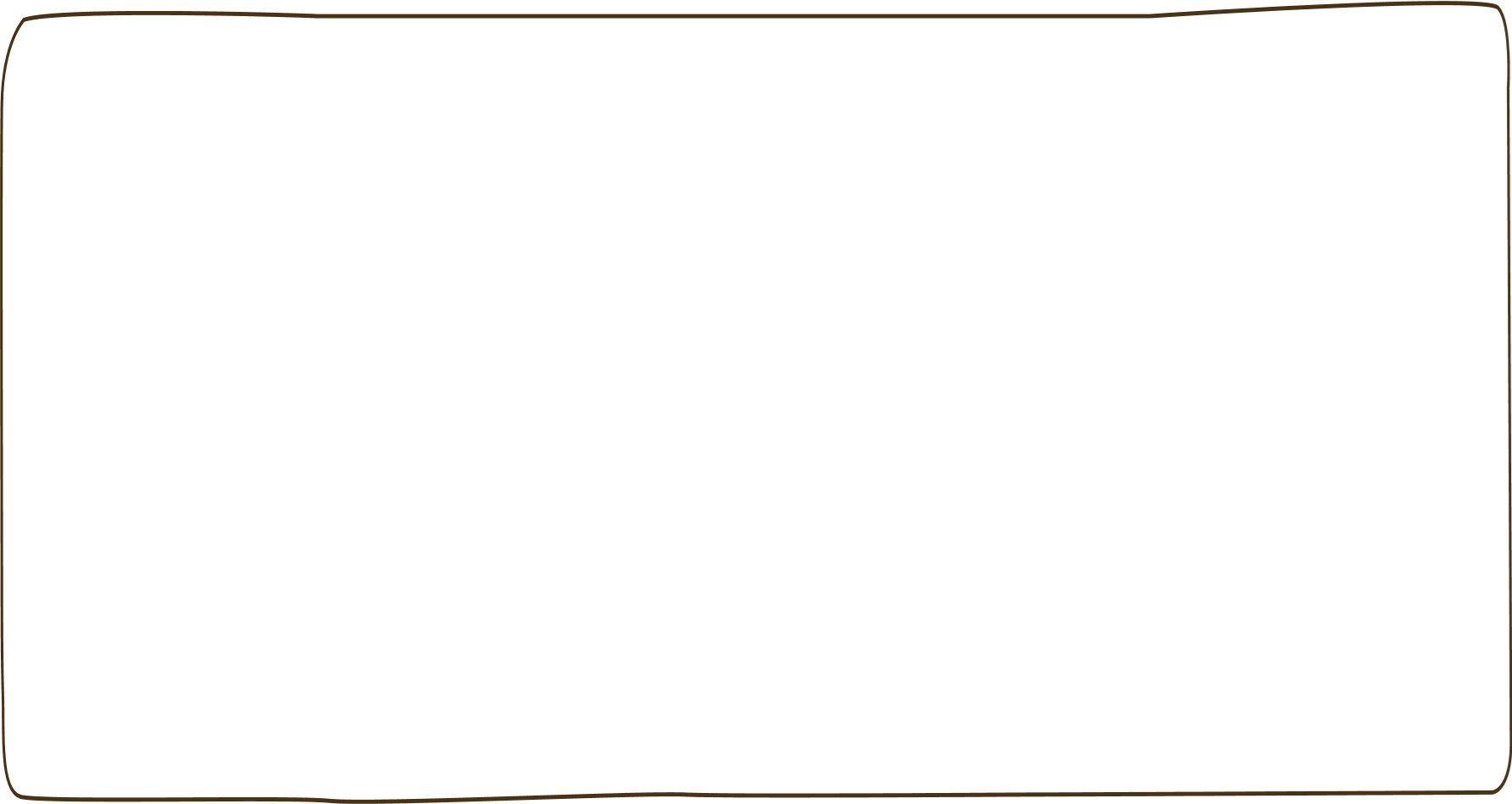 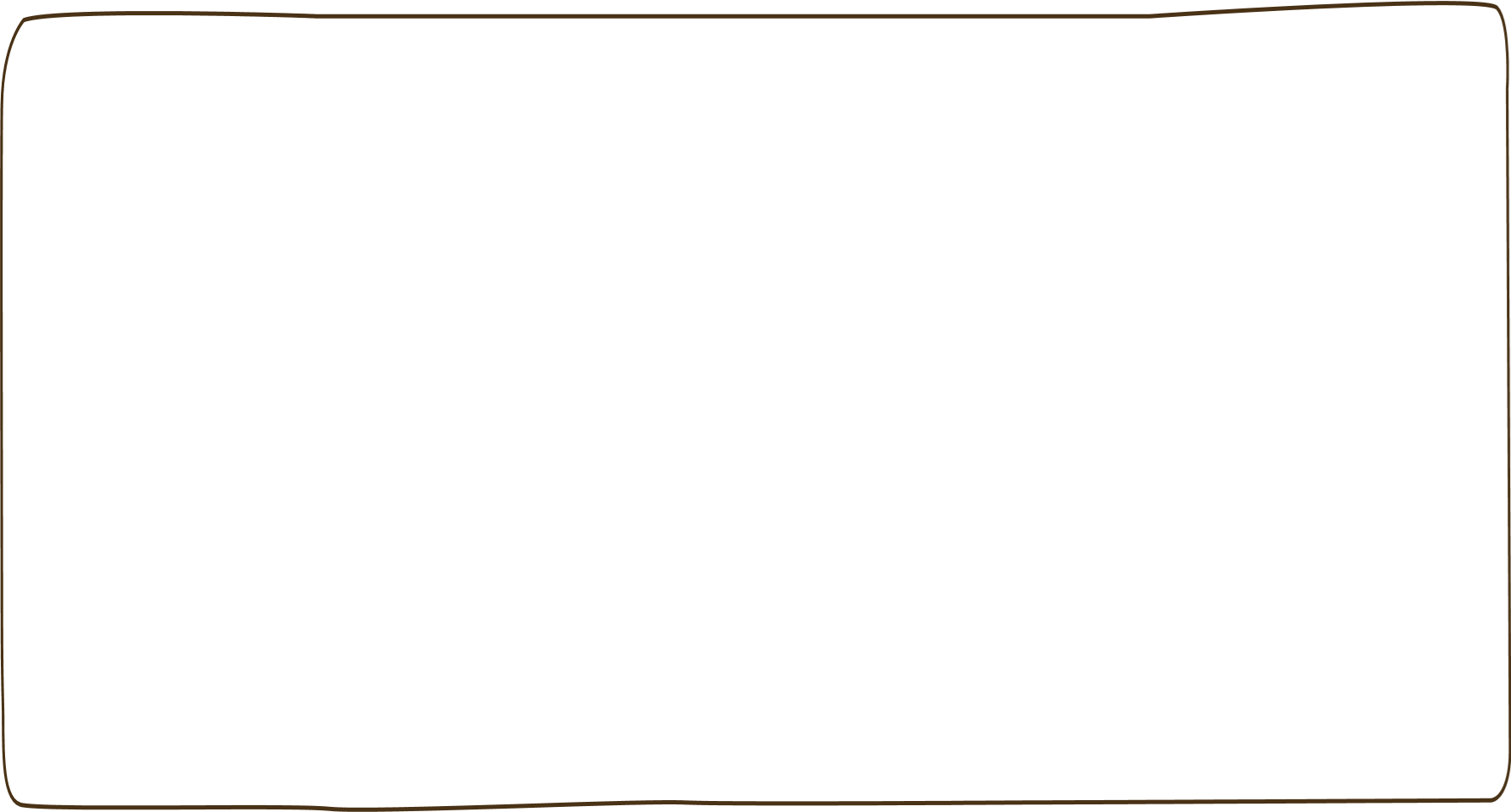 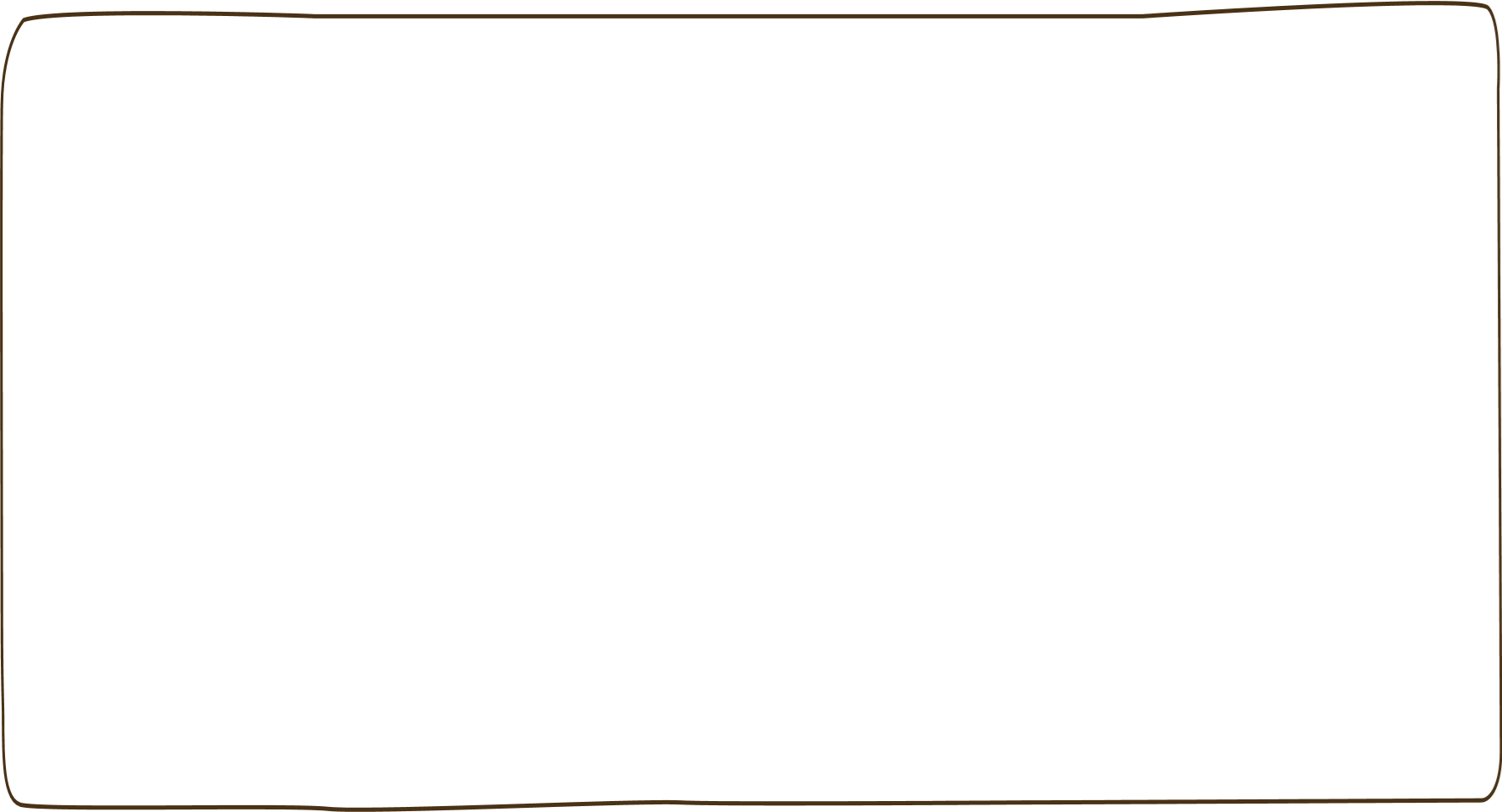 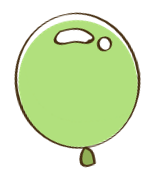 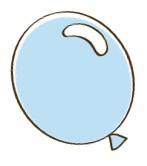 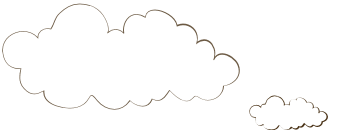 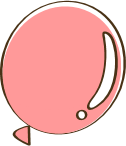 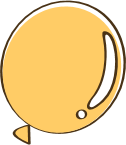 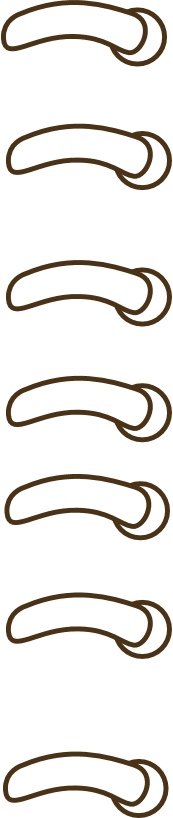 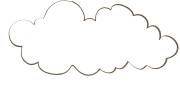 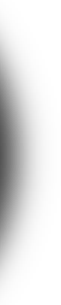 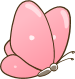 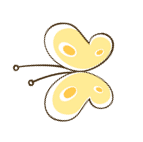 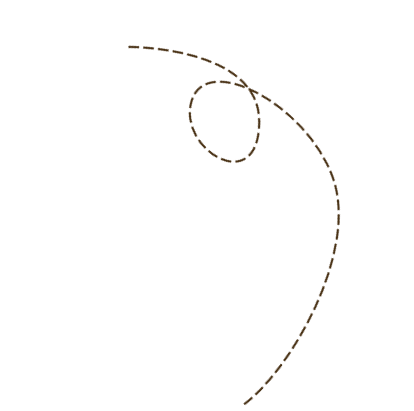 Khám phá
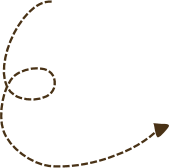 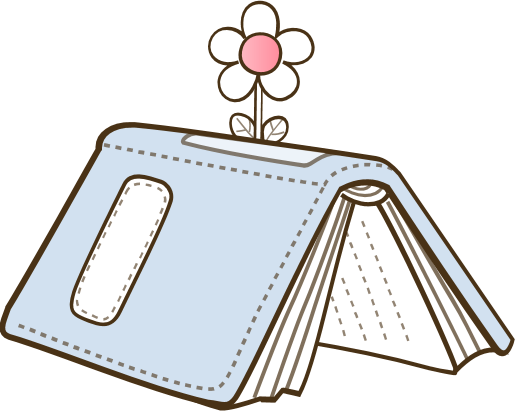 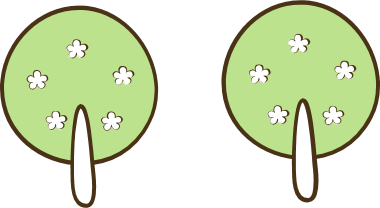 Kể tên các đơn vị đo độ dài đã học?
dm, cm
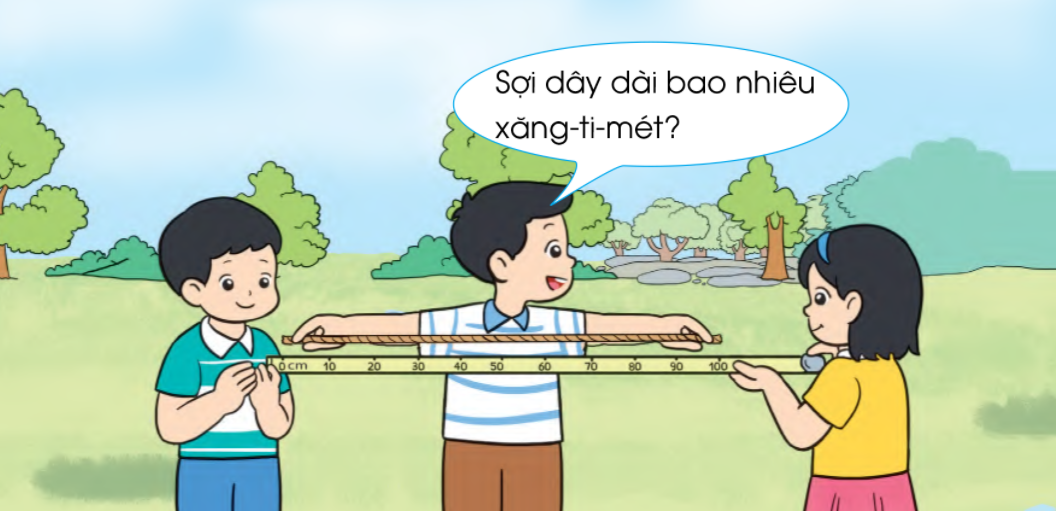 Hãy trả lời câu hỏi của bạn!
Sợi dây dài …. cm.
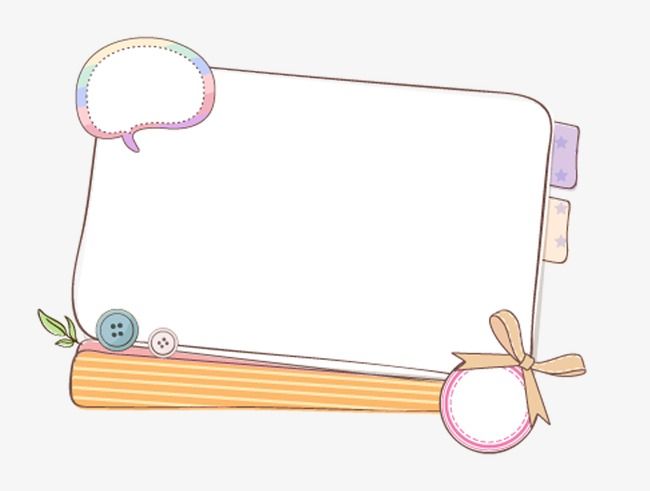 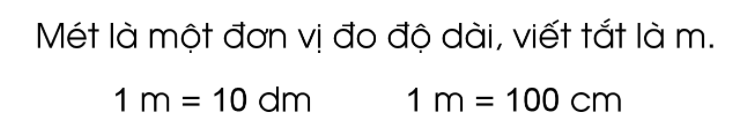 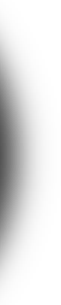 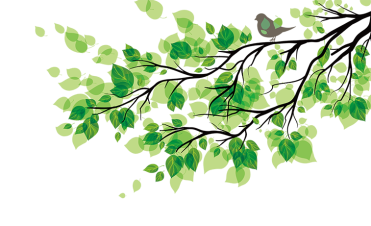 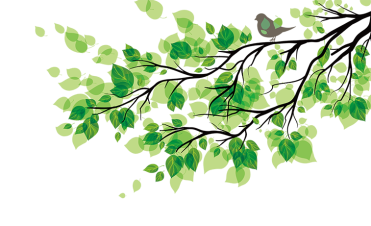 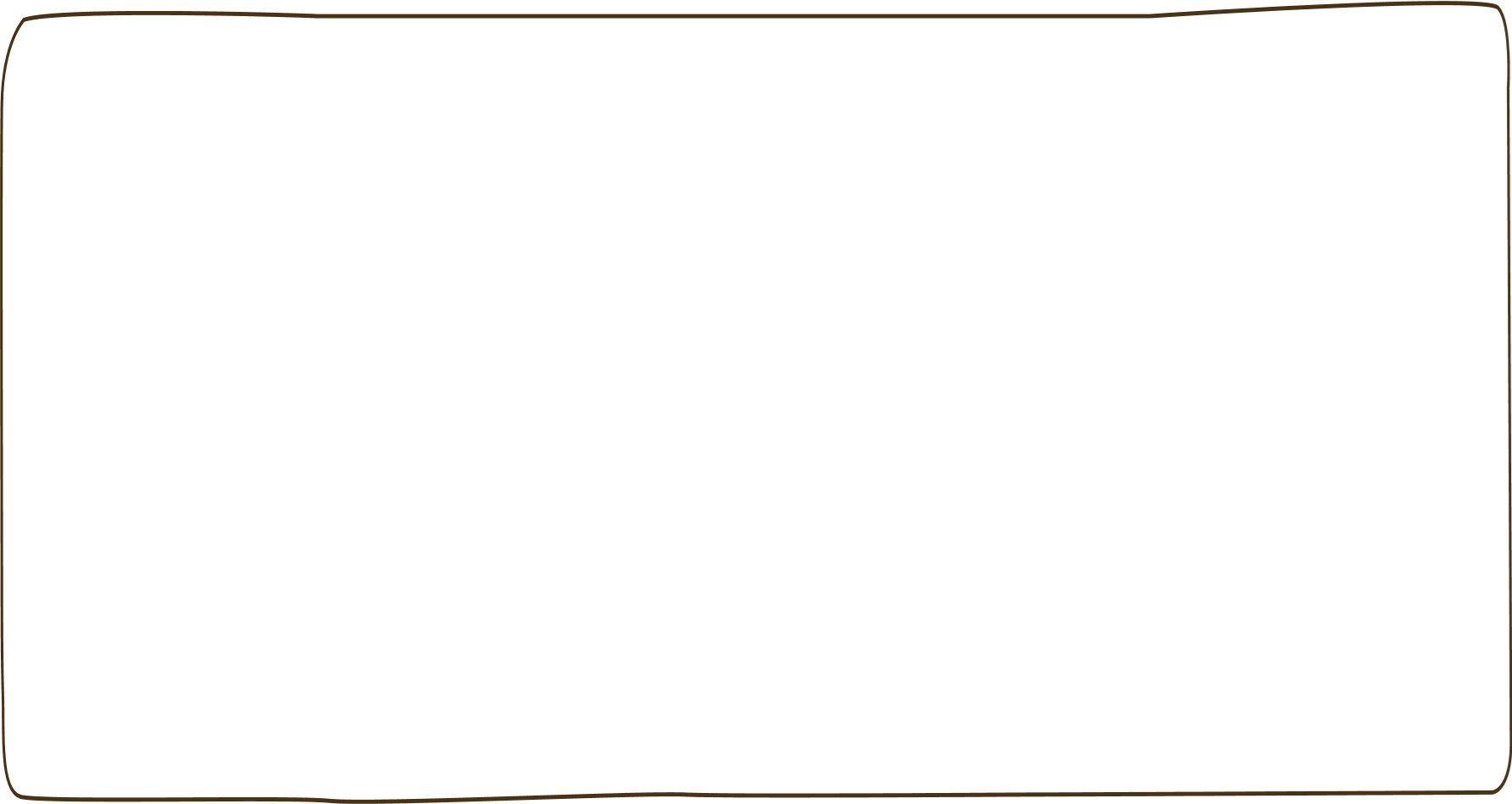 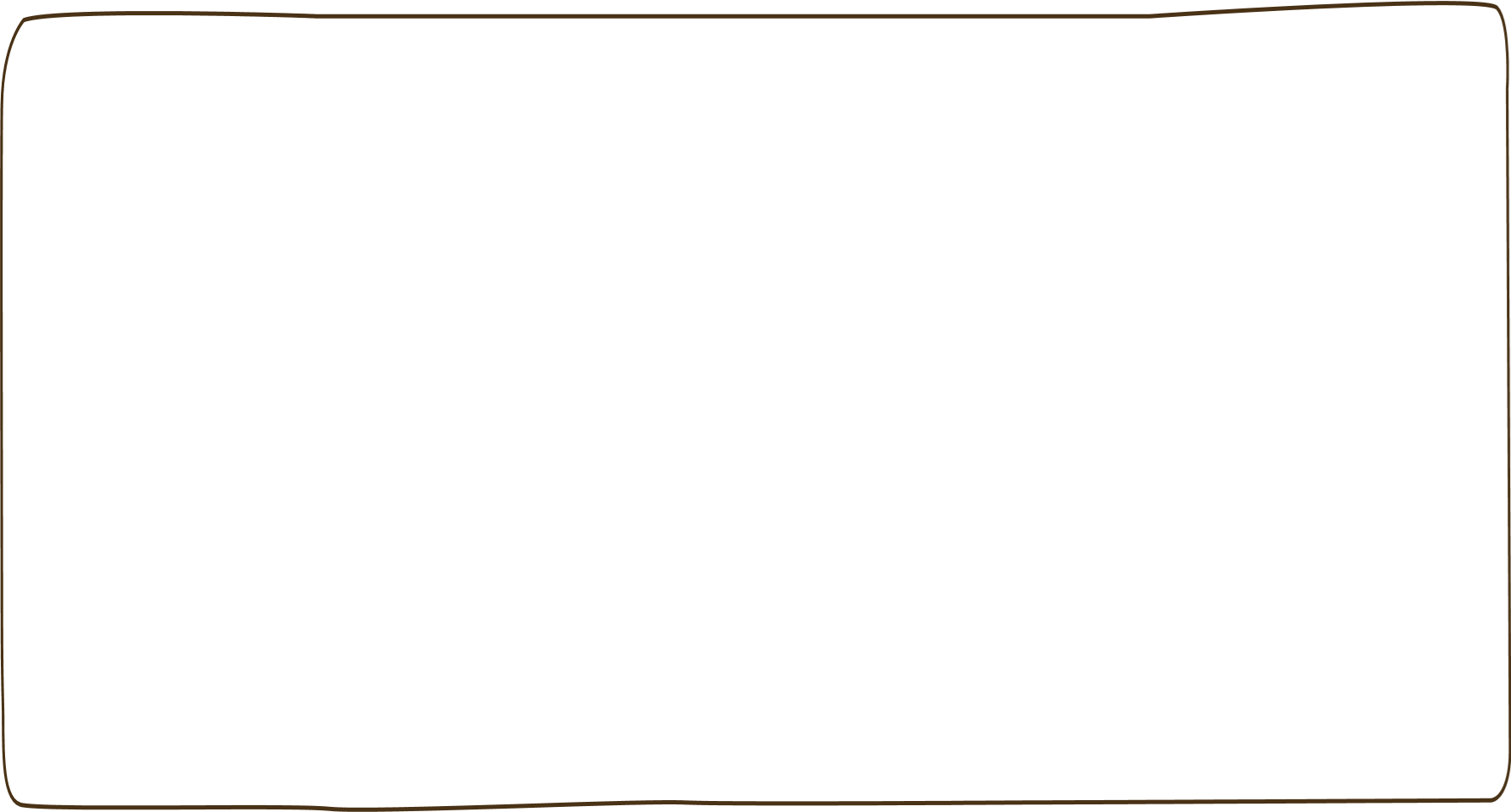 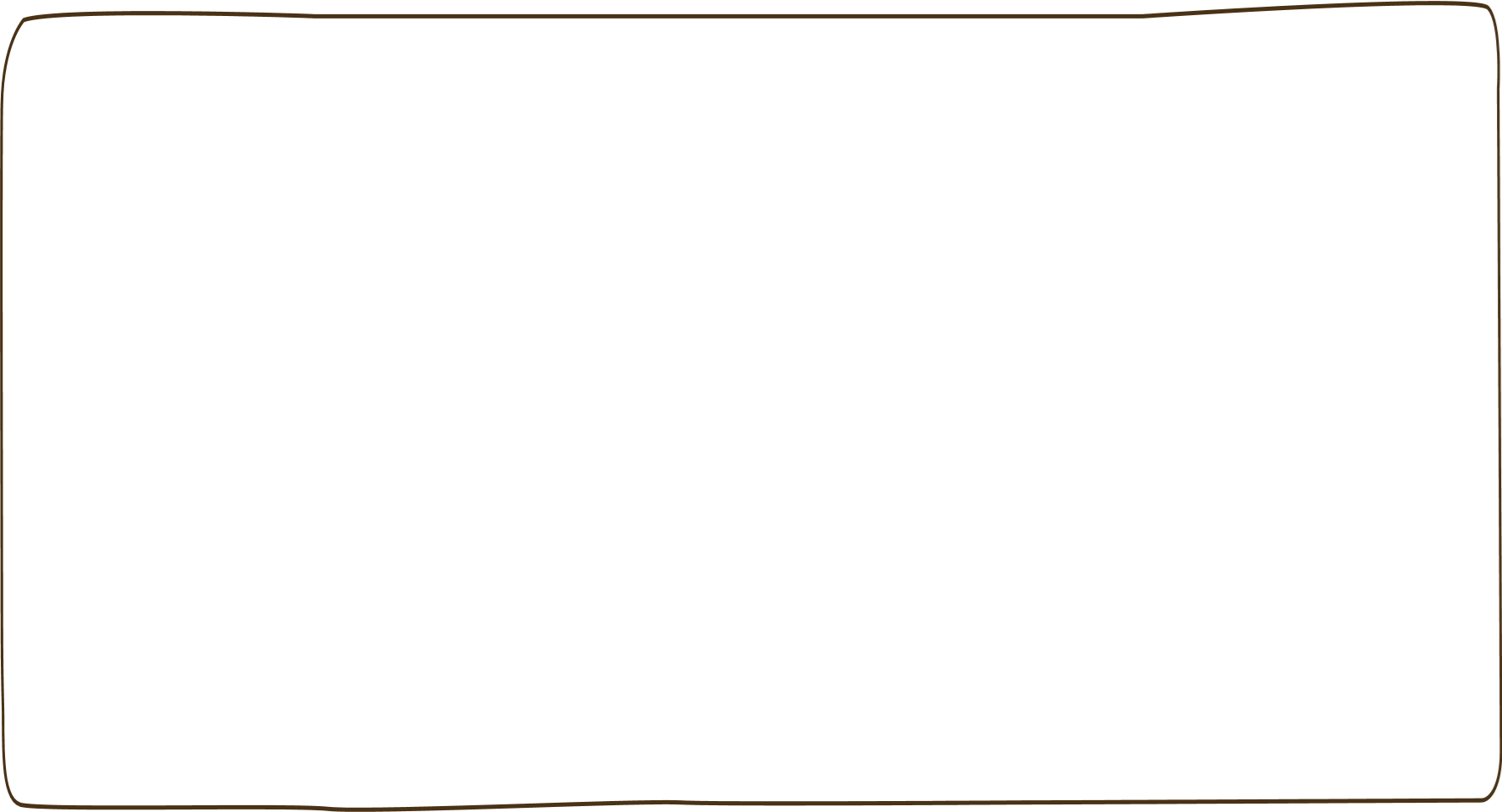 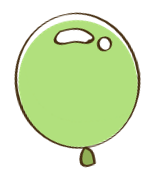 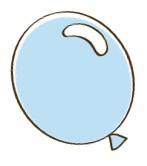 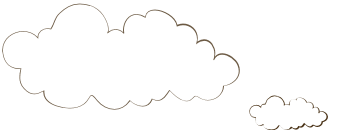 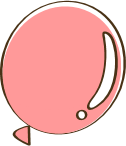 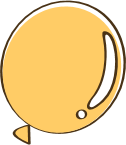 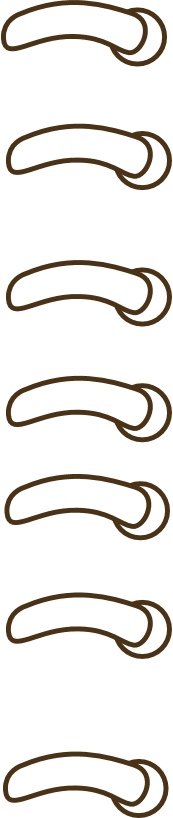 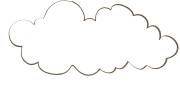 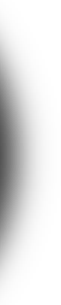 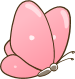 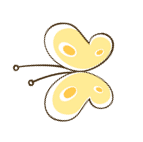 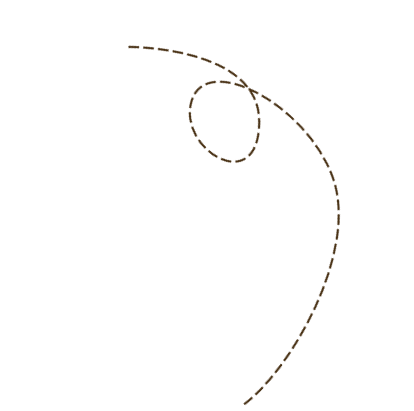 Luyện tập
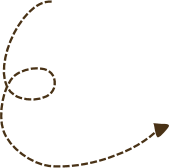 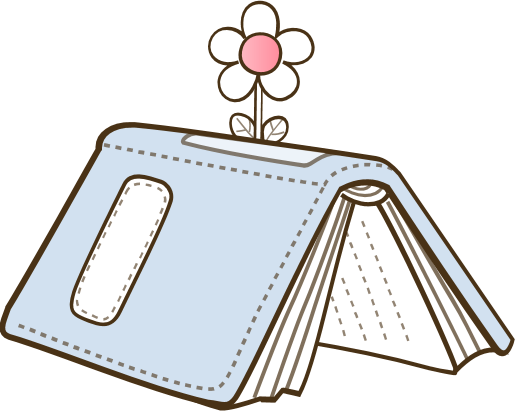 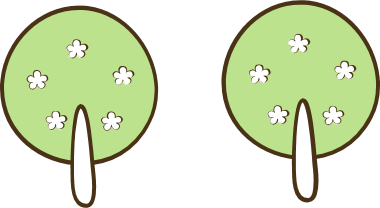 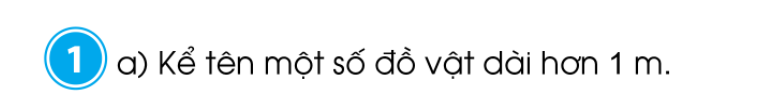 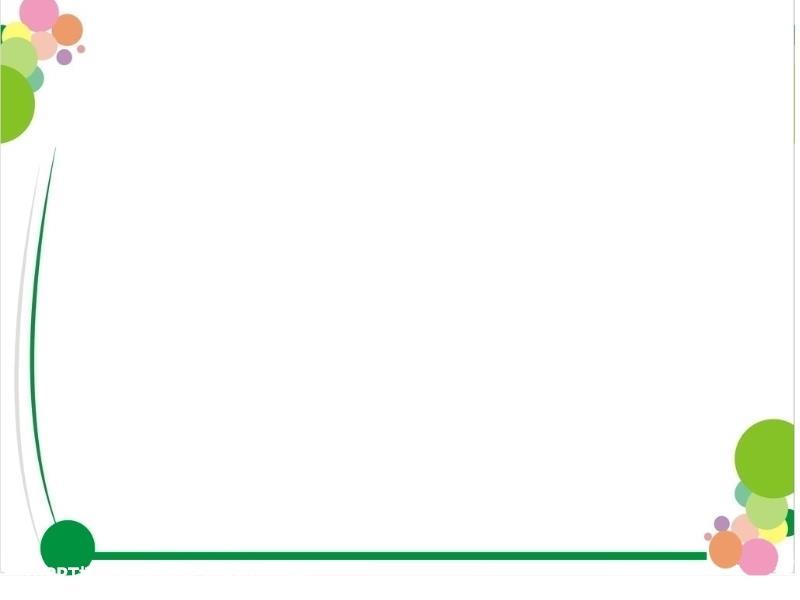 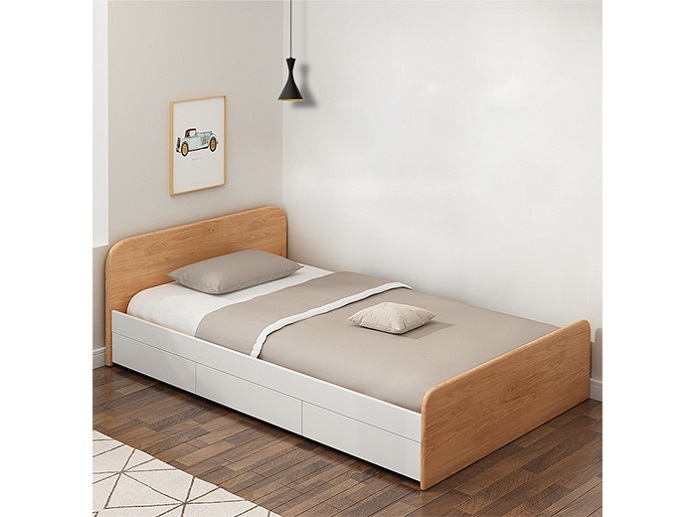 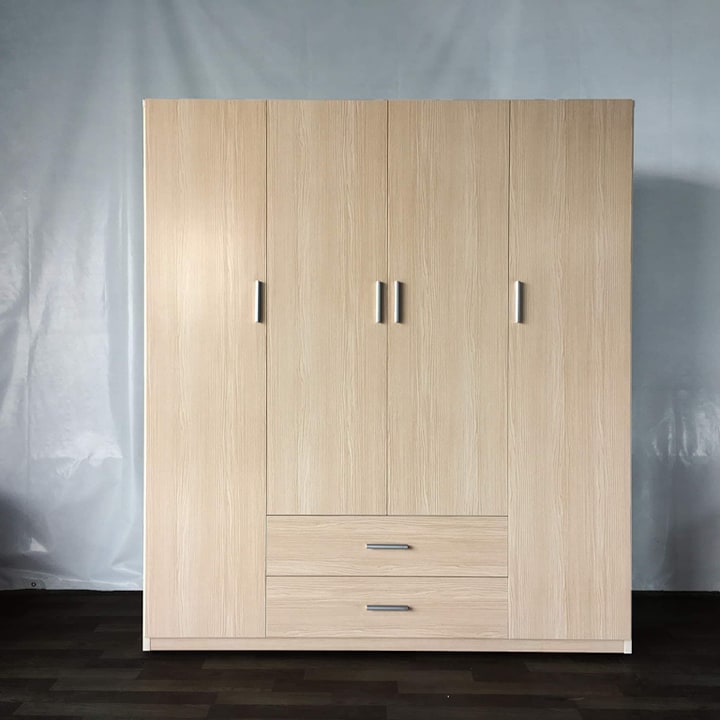 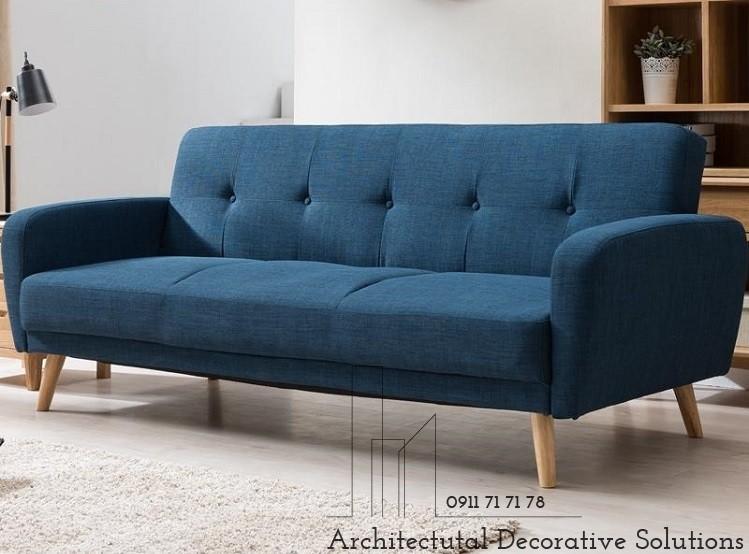 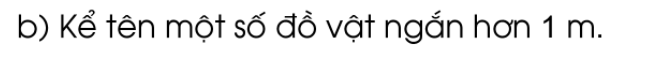 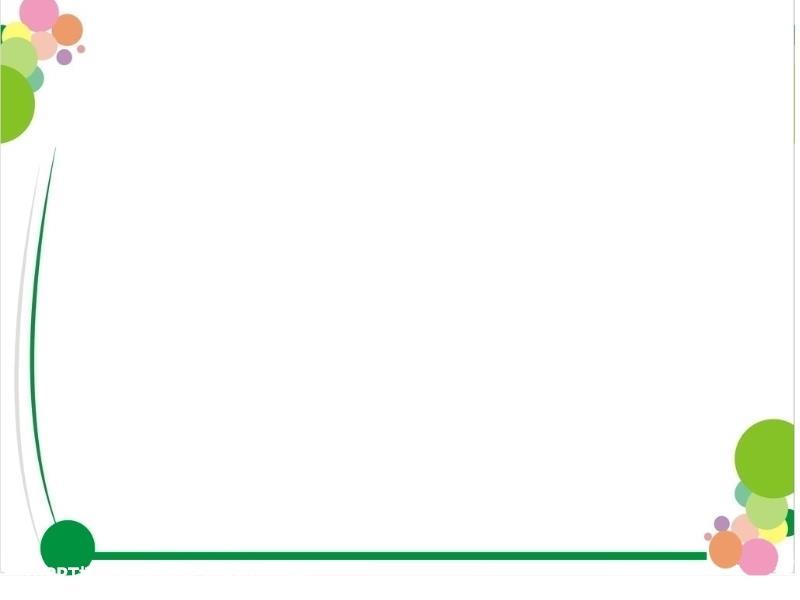 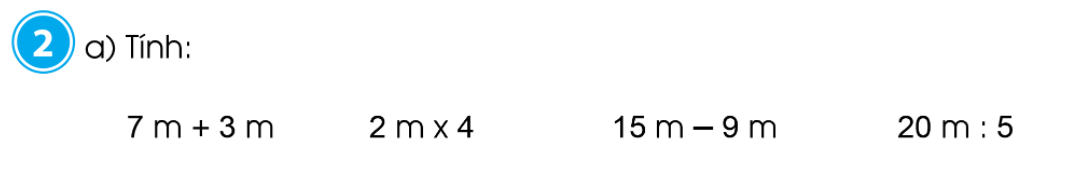 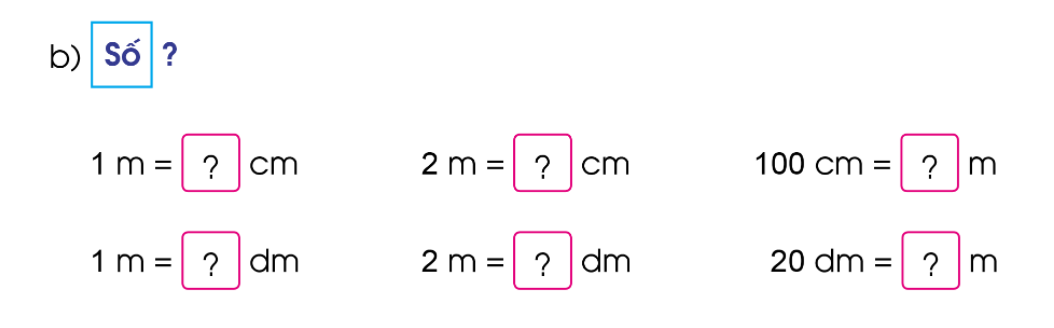 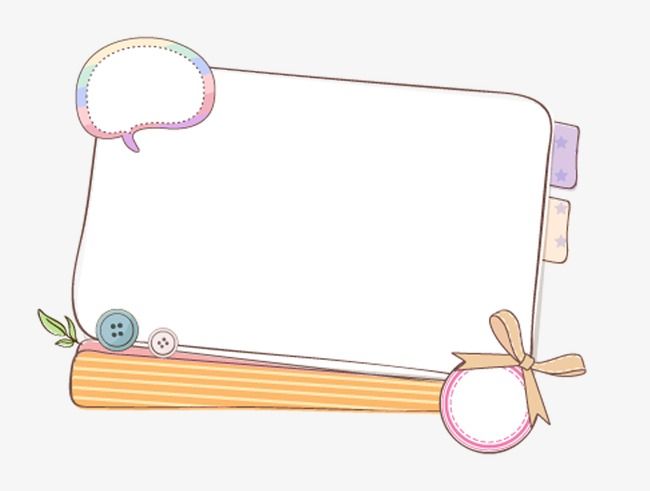 KIẾN THỨC CẦN NHỚ
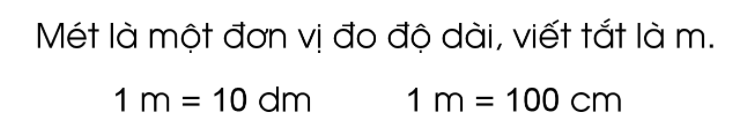 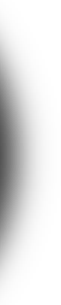 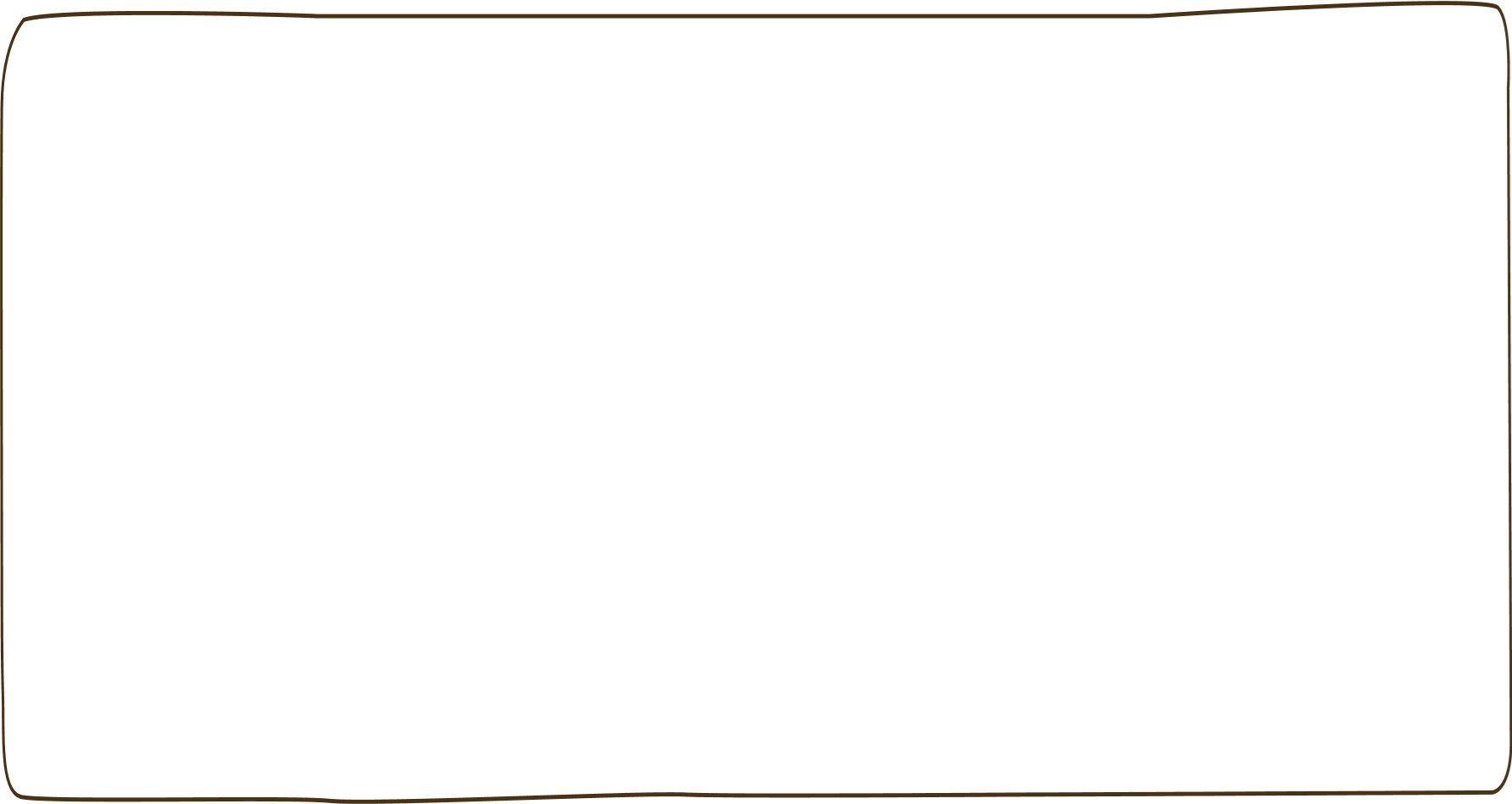 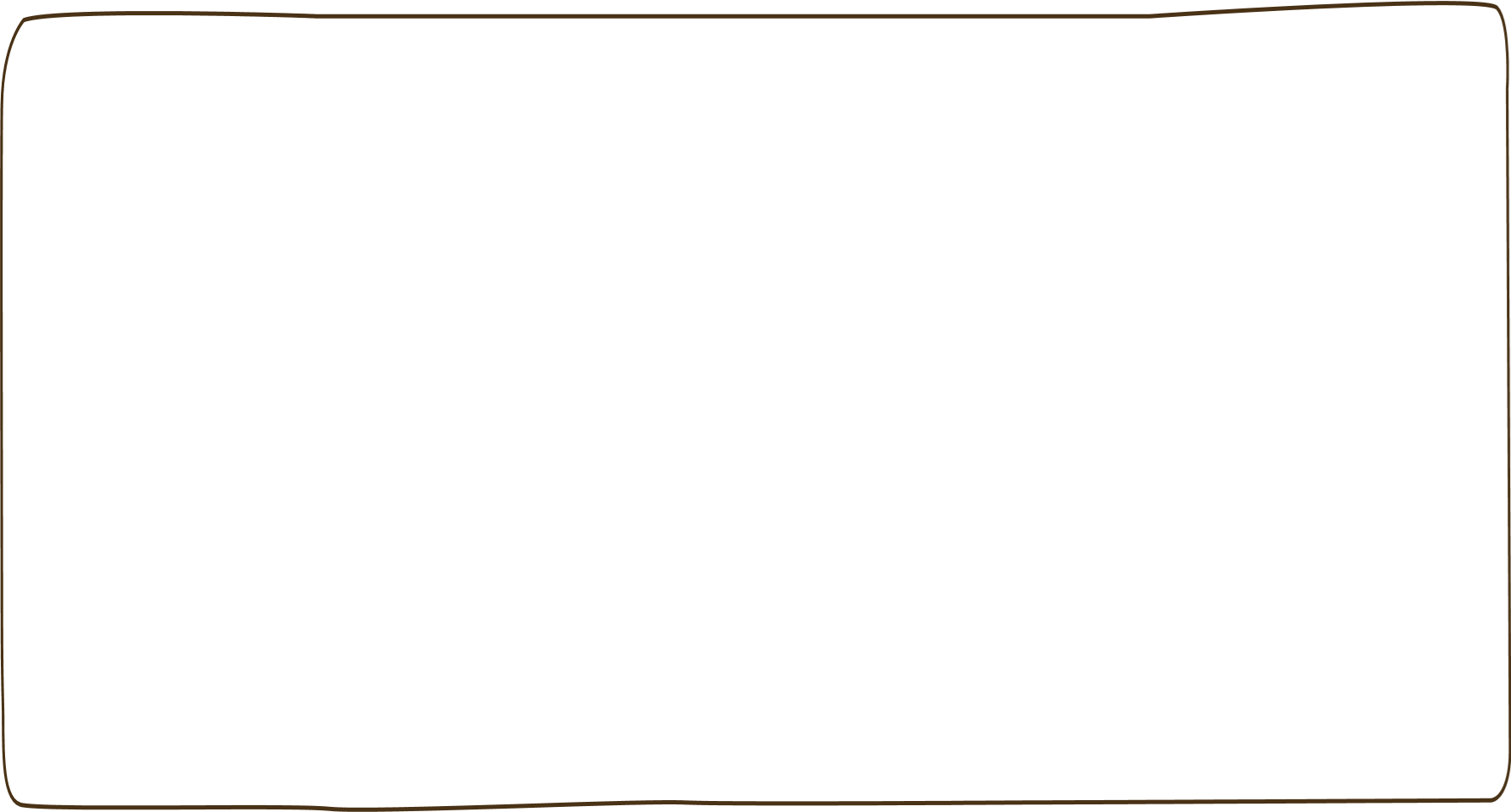 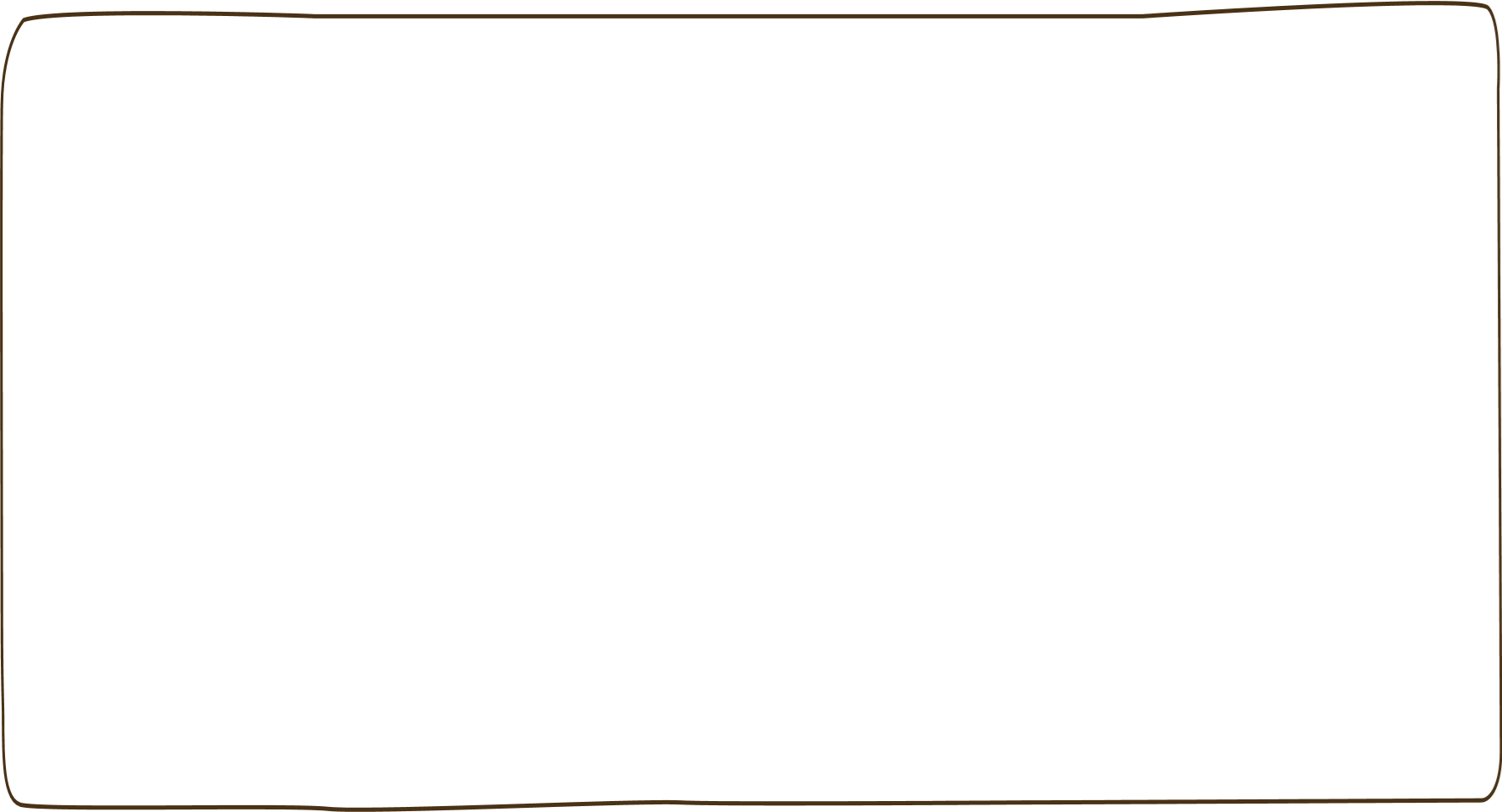 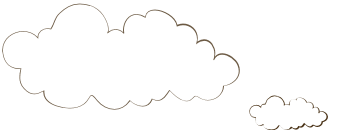 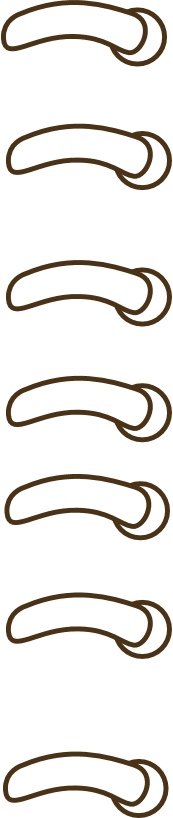 Dặn dò
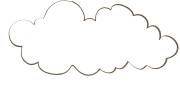 - Làm bài 2 vào vở ô li Toán.
- Hoàn thành bài 1, 2 Vở BT toán in trang 64.
- Xem bài Mét trang 65.
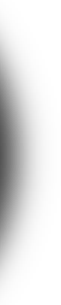 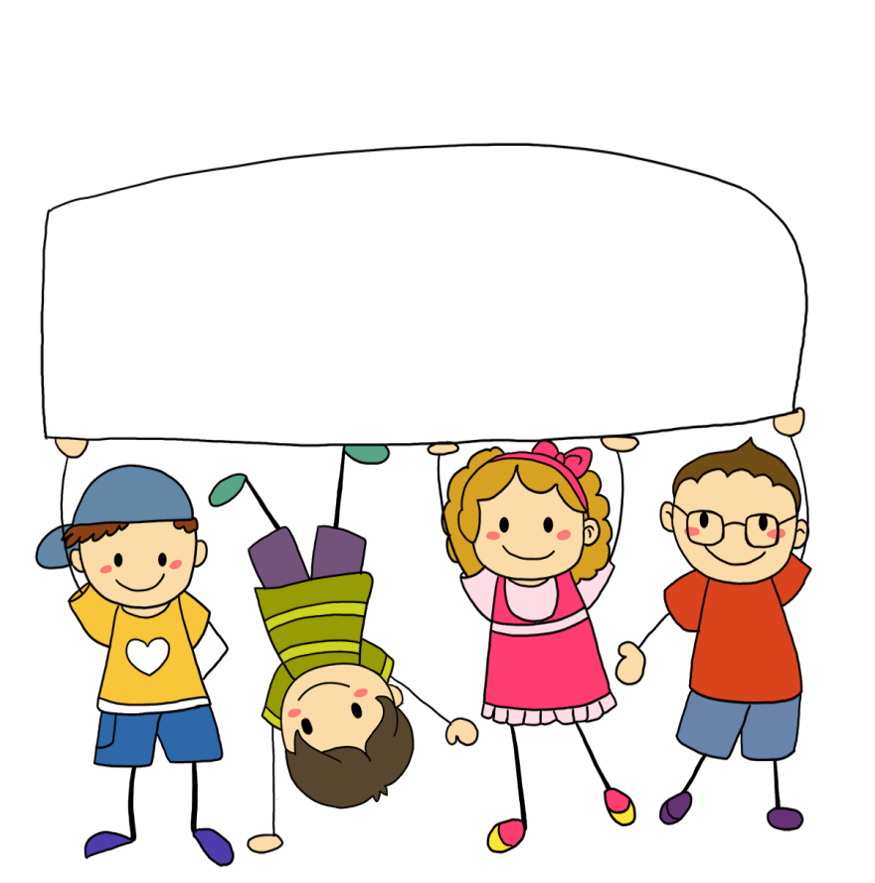 Tiết học của chúng ta đến đây là kết thúc.
Chúc các con mạnh khỏe, học tập tốt!